Министерство образования Республики Мордовия        
                
                  Портфолио 
       Гришенькиной  Галины Ивановны,
      воспитателя МАДОУ «Детский сад № 94» 
                 городского округа  Саранск


Дата рождения: 19.05.1967 г.
 Профессиональное образование: 
 высшее, окончила МГУ
 им. Н. П. Огарёва в 1990 году
 по специальности                                                     
 «Романо-германская филология»
Профессиональная переподготовка:
ФГБОУ ВО «МГПИ им. М.Е. Евсевьева» 
«Технологии дошкольного образования», 2016 г.
 Педагогический стаж: 10 лет
 Общий трудовой стаж: 32 года
 Наличие квалификационной категории: 
 I кв. категория
 Дата последней аттестации: 26. 03. 2014 г.
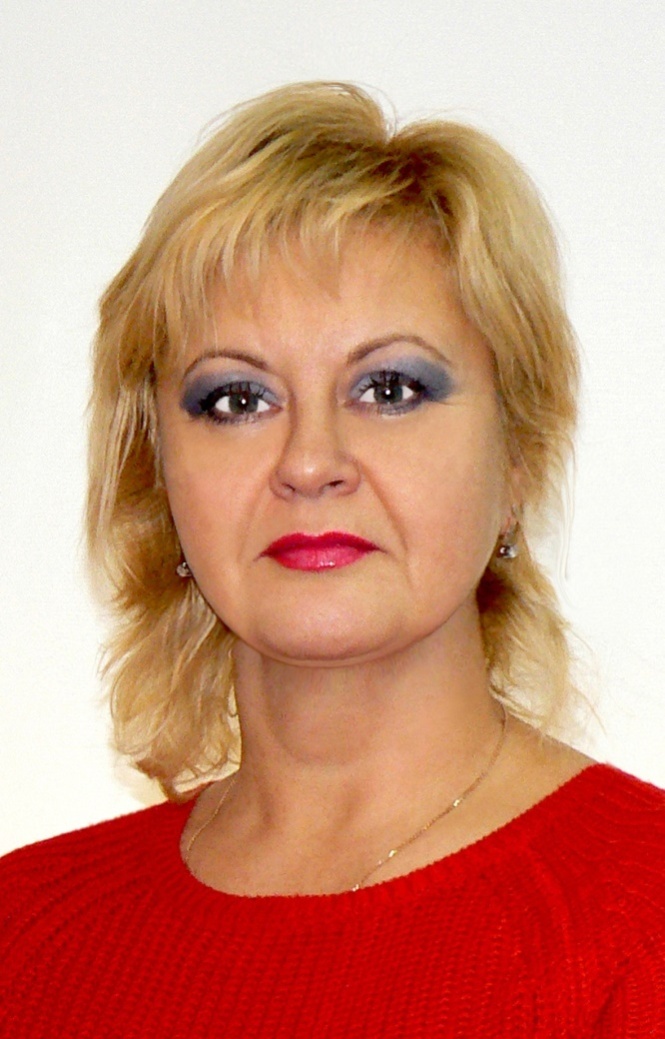 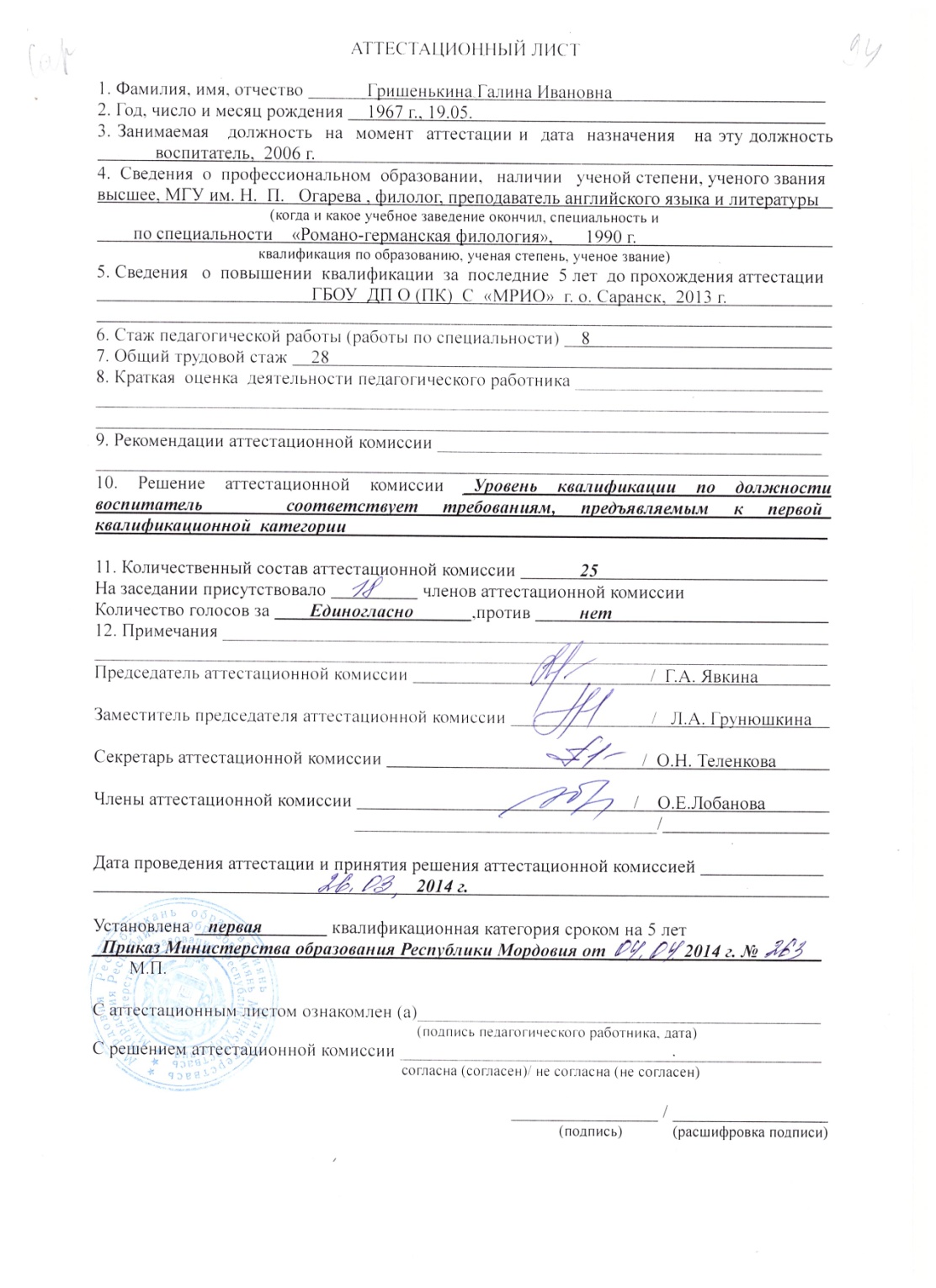 Представление педагогического опытаГришенькина Галина Ивановна
1. Применение информационно-коммуникационных технологий
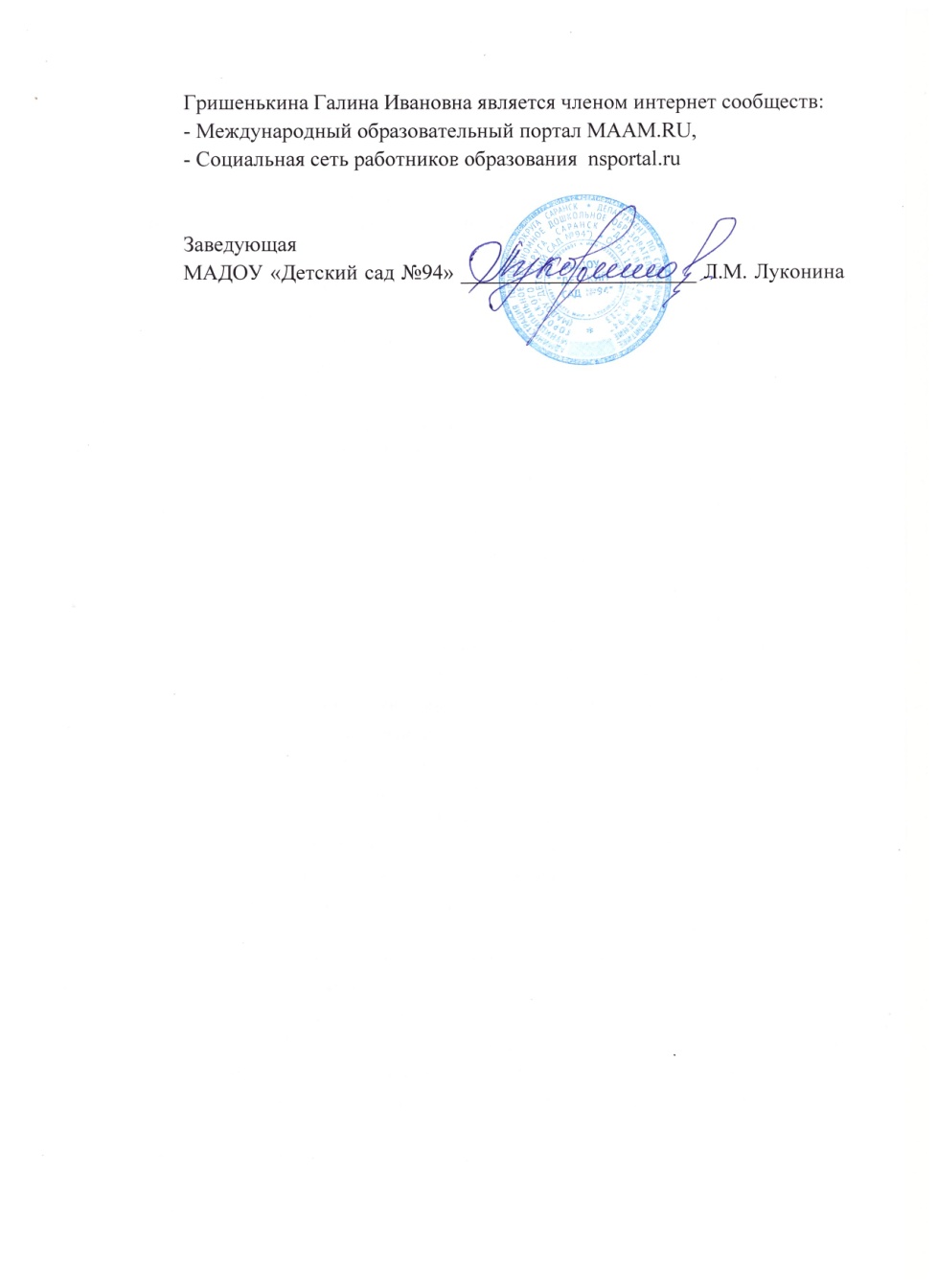 1. Применение информационно-коммуникационных технологий
2. Участие в инновационной (экспериментальной) деятельности
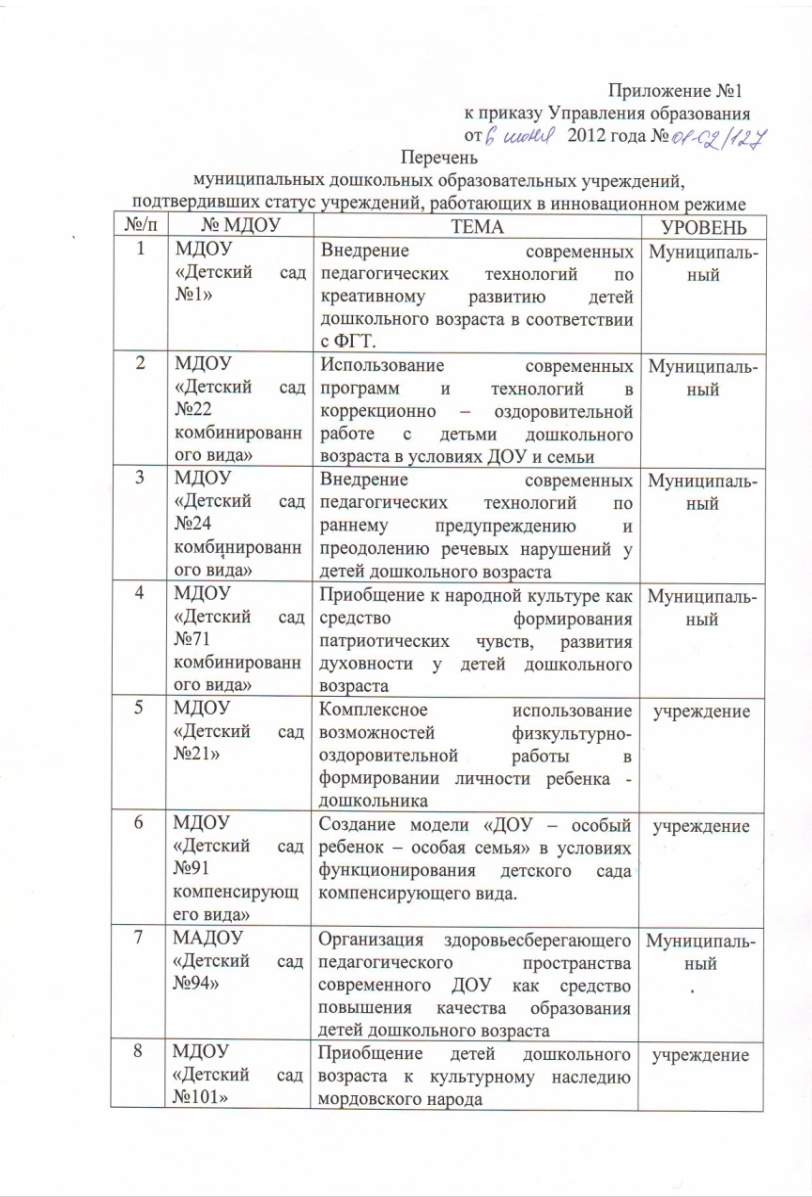 2. Участие в инновационной (экспериментальной) деятельности
3. Наличие публикаций, включая интернет-публикации
3. Наличие публикаций, включая интернет-публикации
3. Наличие публикаций, включая интернет-публикации
3. Наличие публикаций, включая интернет-публикации
4. Результаты участия воспитанников в конкурсах, выставках, турнирах, соревнованиях, акциях, фестивалях
4. Результаты участия воспитанников в конкурсах, выставках, турнирах, соревнованиях, акциях, фестивалях
4. Результаты участия воспитанников в конкурсах, выставках, турнирах, соревнованиях, акциях, фестивалях
4. Результаты участия воспитанников в конкурсах, выставках, турнирах, соревнованиях, акциях, фестивалях
4. Результаты участия воспитанников в конкурсах, выставках, турнирах, соревнованиях, акциях, фестивалях
4. Результаты участия воспитанников в конкурсах, выставках, турнирах, соревнованиях, акциях, фестивалях
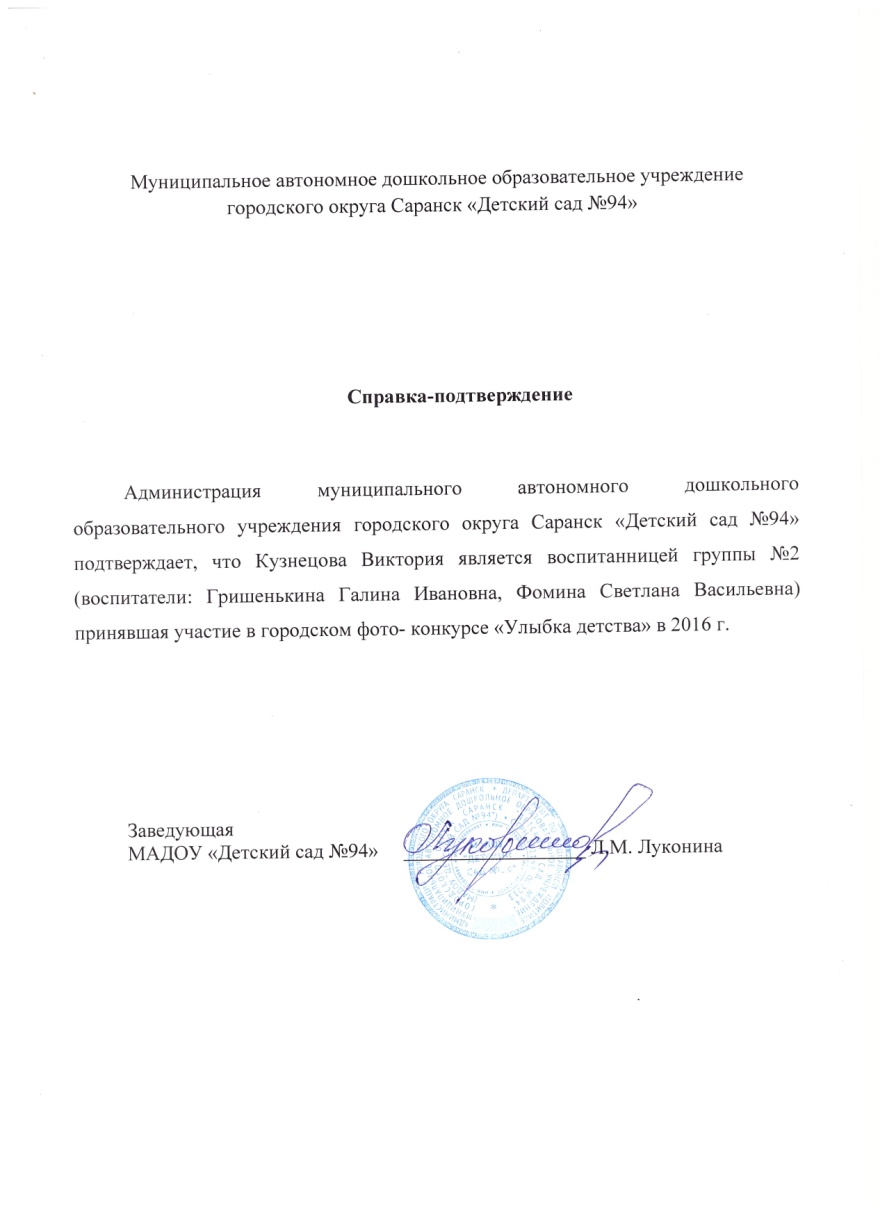 5. Наличие авторских программ, методических пособий.
6. Выступление на научно-практических конференциях, педчтениях, семинарах, секциях; проведение открытых занятий, мастер-классов, мероприятий
6. Выступление на научно-практических конференциях, педчтениях, семинарах, секциях; проведение открытых занятий, мастер-классов, мероприятий
6. Выступление на научно-практических конференциях, педчтениях, семинарах, секциях; проведение открытых занятий, мастер-классов, мероприятий
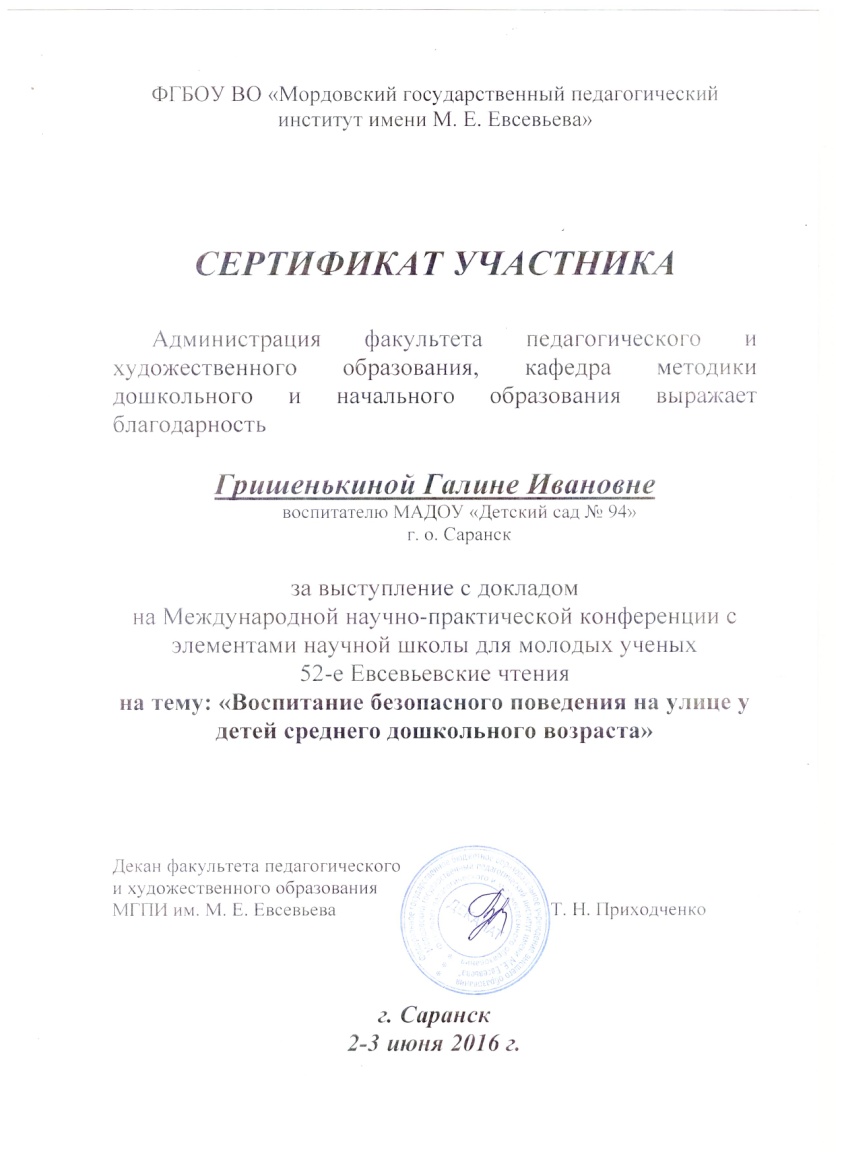 6. Выступление на научно-практических конференциях, педчтениях, семинарах, секциях; проведение открытых занятий, мастер-классов, мероприятий
7. Проведение открытых занятий,  мастер-классов, мероприятий
7. Проведение открытых занятий,  мастер-классов, мероприятий
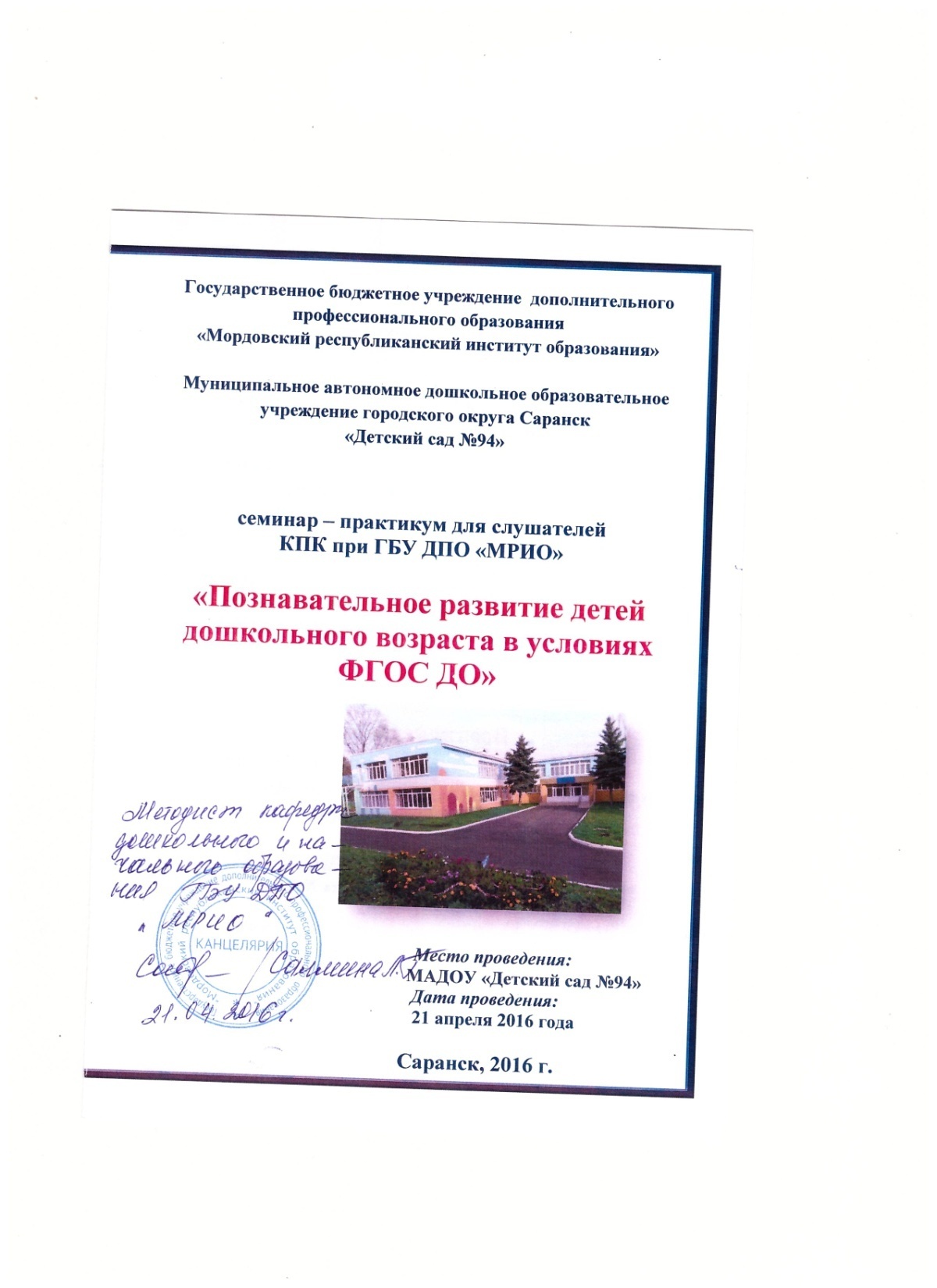 7. Проведение открытых занятий,  мастер-классов, мероприятий
8. Общественная активность педагога: участие в экспертных комиссиях, в жюри конкурсов, депутатская деятельность
8. Общественная активность педагога: участие в экспертных комиссиях, в жюри конкурсов, депутатская деятельность
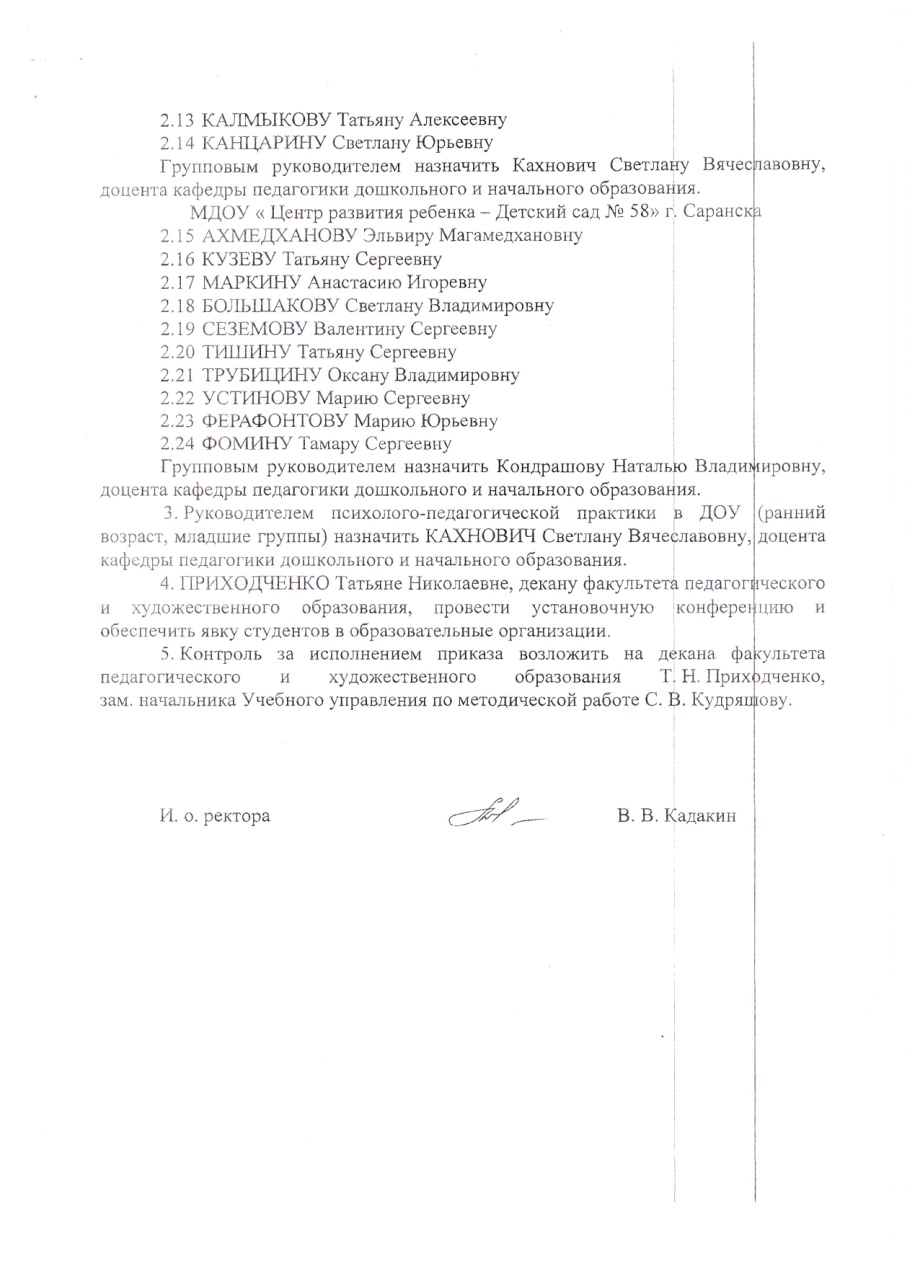 8. Общественная активность педагога: участие в экспертных комиссиях, в жюри конкурсов, депутатская деятельность
8. Общественная активность педагога: участие в экспертных комиссиях, в жюри конкурсов, депутатская деятельность
9. Позитивные результаты работы с воспитанниками
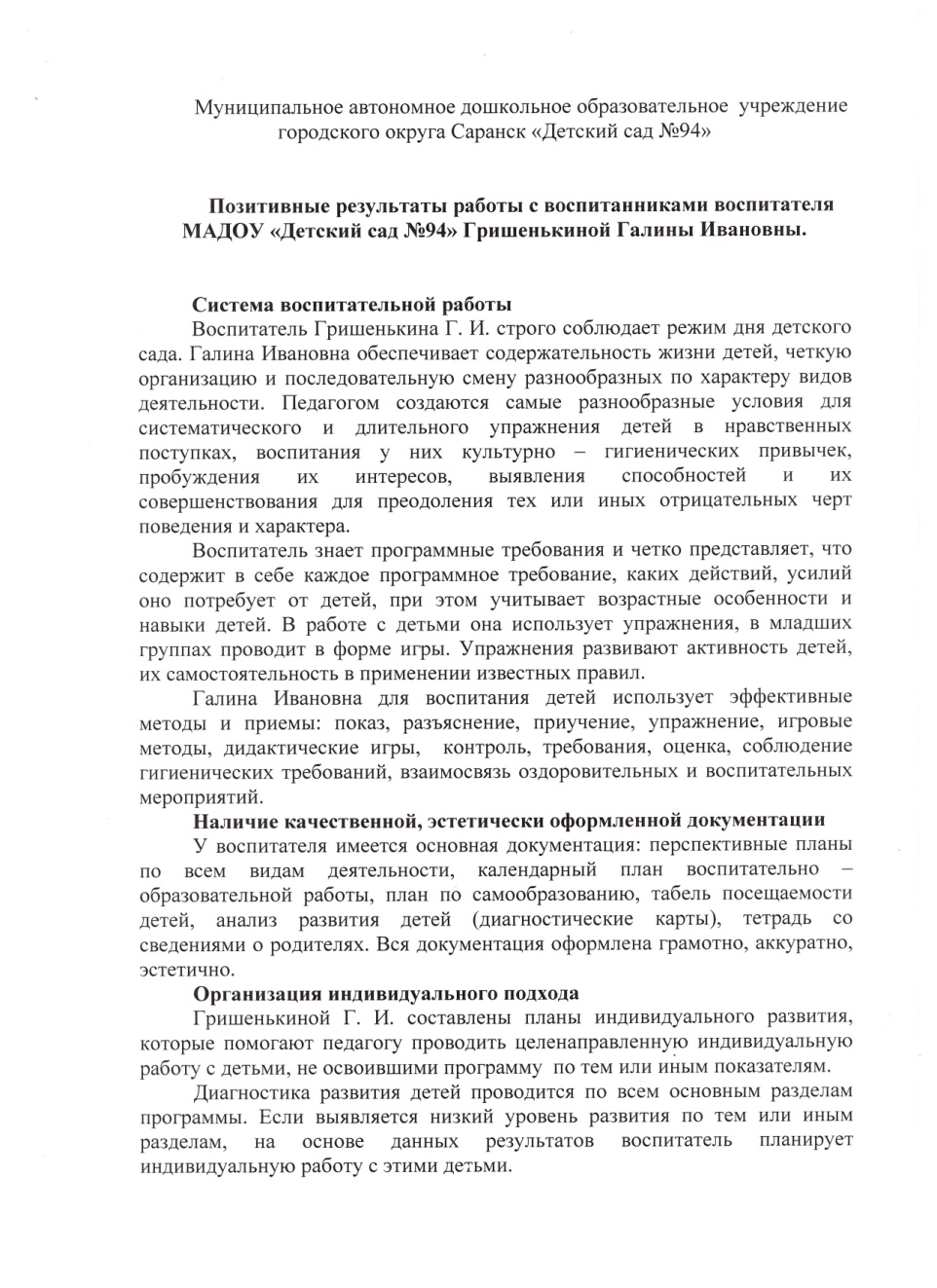 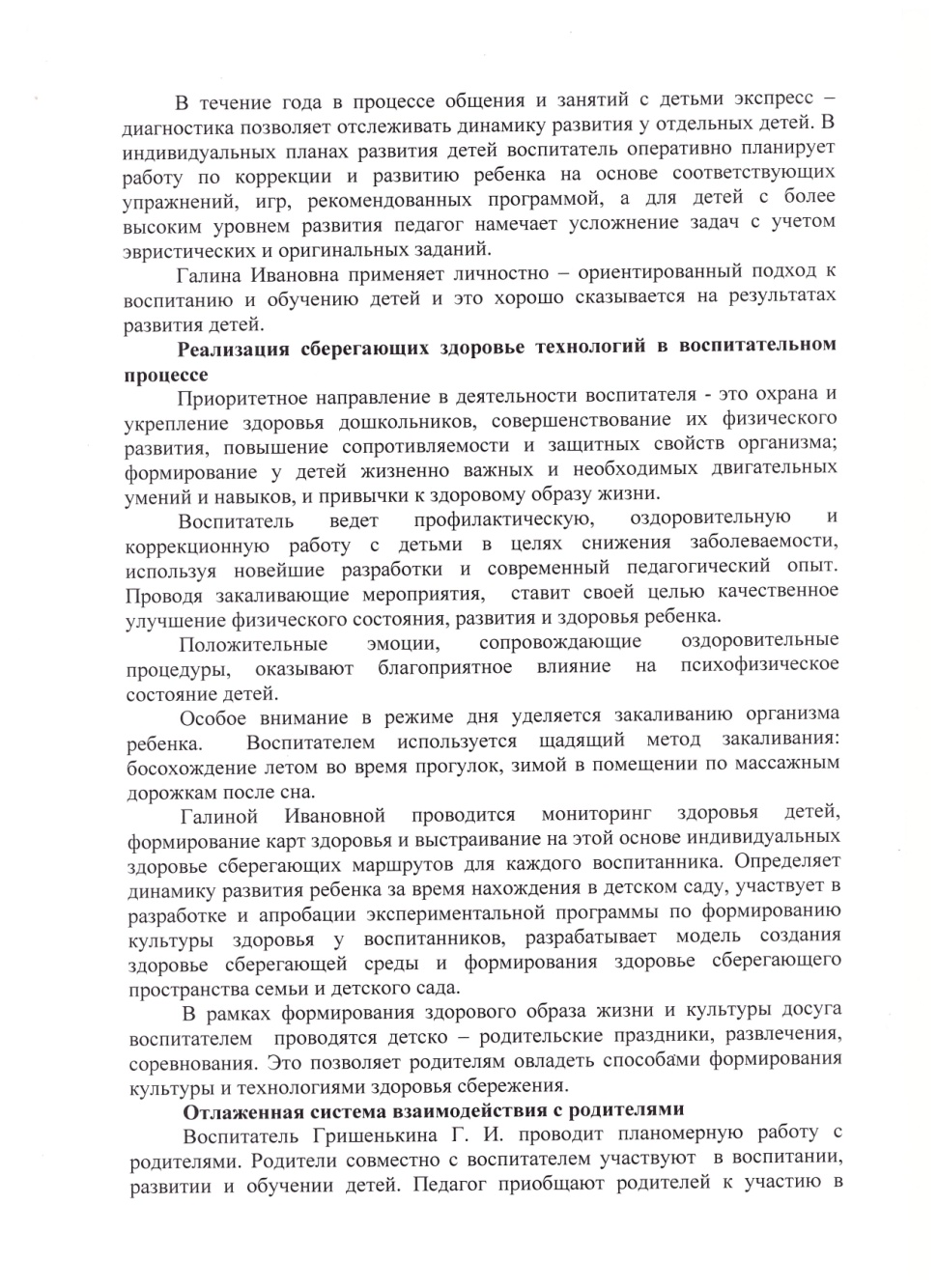 9. Позитивные результаты работы с воспитанниками
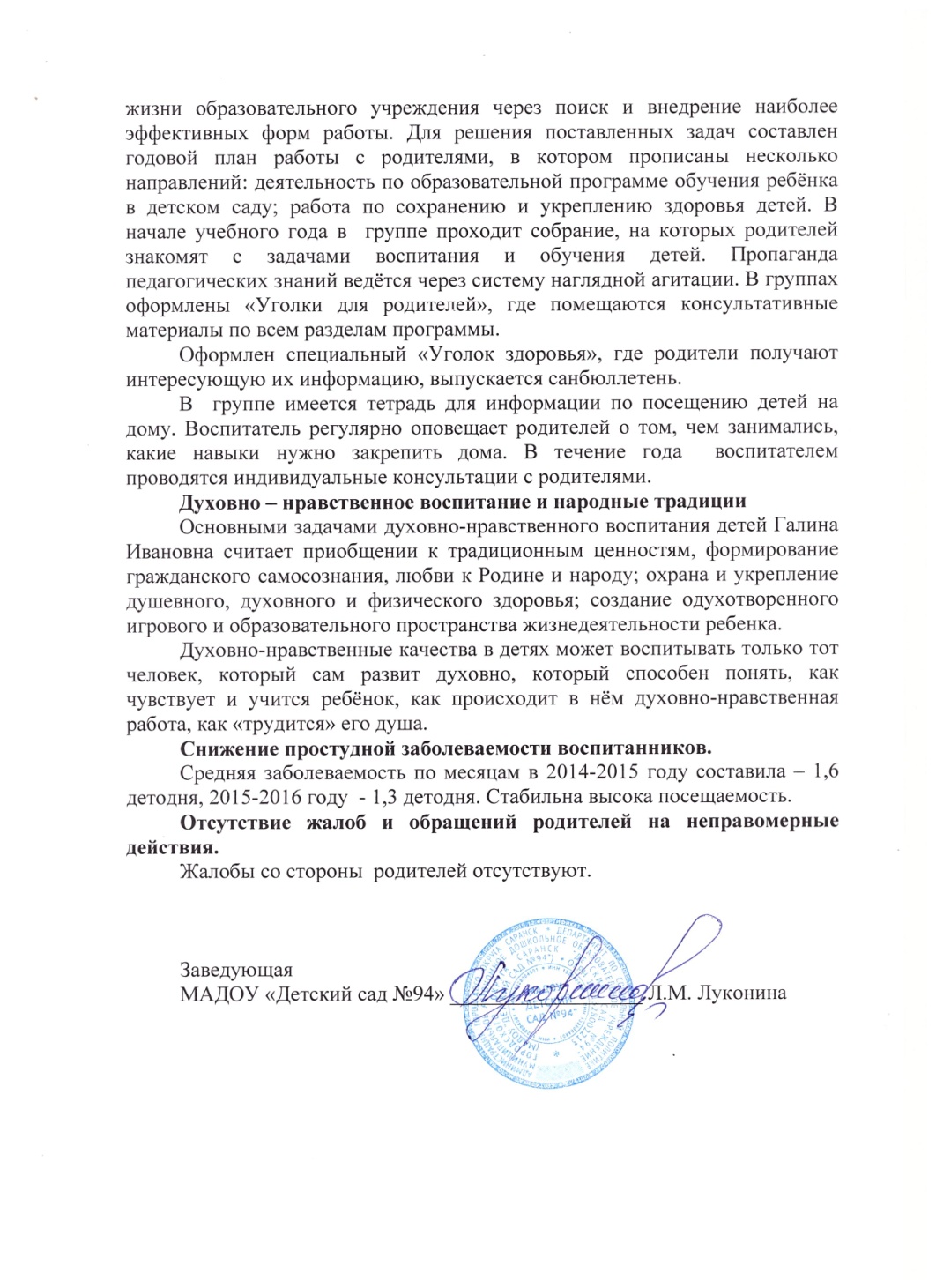 10. Участие педагога в профессиональных конкурсах
10. Участие педагога в профессиональных конкурсах
10. Участие педагога в профессиональных конкурсах
10. Участие педагога в профессиональных конкурсах
11. Награды и поощрения педагога в межаттестационный период органами государственной власти, МО РМ, муниципальными отделами управления образованием, общественными организациями, родительской общественностью
11. Награды и поощрения педагога в межаттестационный период органами государственной власти, МО РМ, муниципальными отделами управления образованием, общественными организациями, родительской общественностью
11. Награды и поощрения педагога в межаттестационный период органами государственной власти, МО РМ, муниципальными отделами управления образованием, общественными организациями, родительской общественностью
12. Повышение квалификации, профессиональная переподготовка
12. Повышение квалификации, профессиональная переподготовка
12. Повышение квалификации, профессиональная переподготовка